How To Deny the Lord
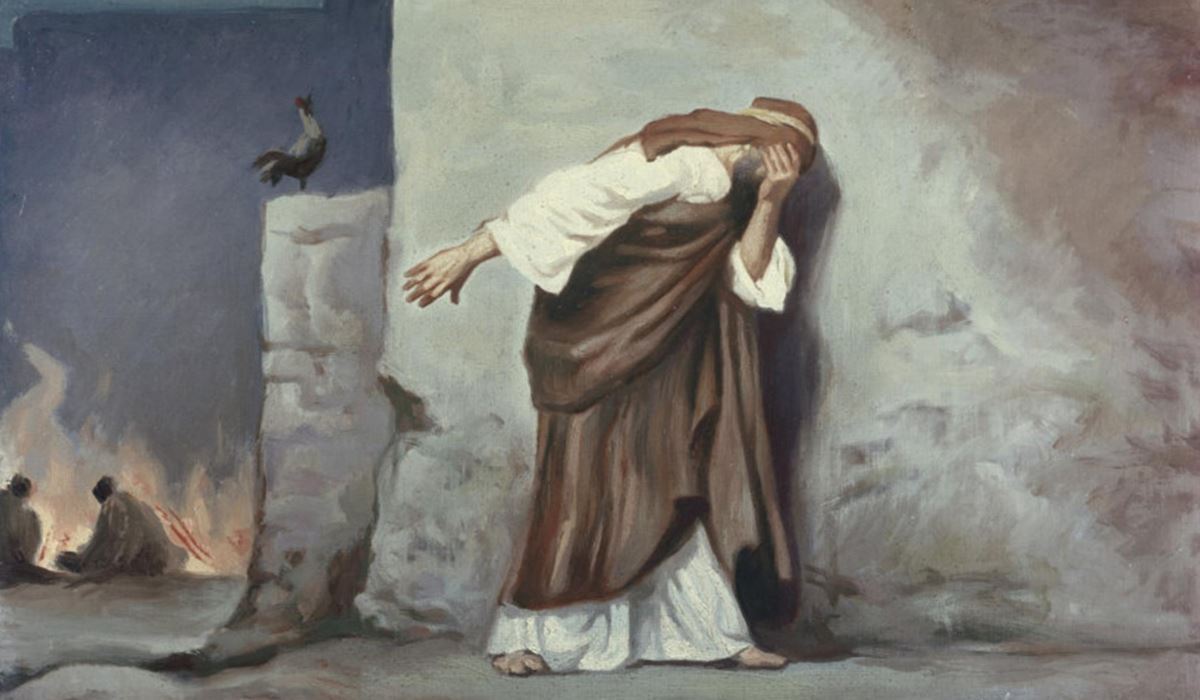 1. Insist It Could Never Happen To You
“Peter answered and said to Him, ‘Even if all are made to stumble because of You, I will never be made to stumble’” (Matt. 26:33). 

“But he spoke more vehemently, ‘If I have to die with You, I will not deny You!’” (Mark 14:31). 

Peter’s sincerity cannot be questioned, but his overconfidence set the stage for his failure.
1. Insist It Could Never Happen To You
“Therefore let him who thinks he stands take heed lest he fall” (1 Cor. 10:12). 

“Pride goes before destruction, and a haughty spirit before a fall” (Prov. 16:18). 

“Watch and pray, lest you enter into temptation. The spirit indeed is willing, but the flesh is weak” (Matt. 26:41).
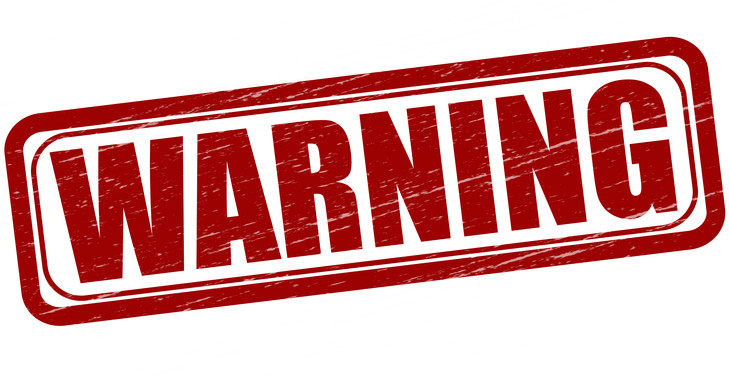 2. Follow the Lord at a Distance
Matthew 26:58; Mark 14:54; Luke 22:54

Peter purposely placed distance between himself and the Lord. 
Why? Fear of being associated with the Lord. 

Any distance we place between ourselves and the Lord is dangerous.
3. Warm Yourself at a Stranger’s Fire
John 18:15-18
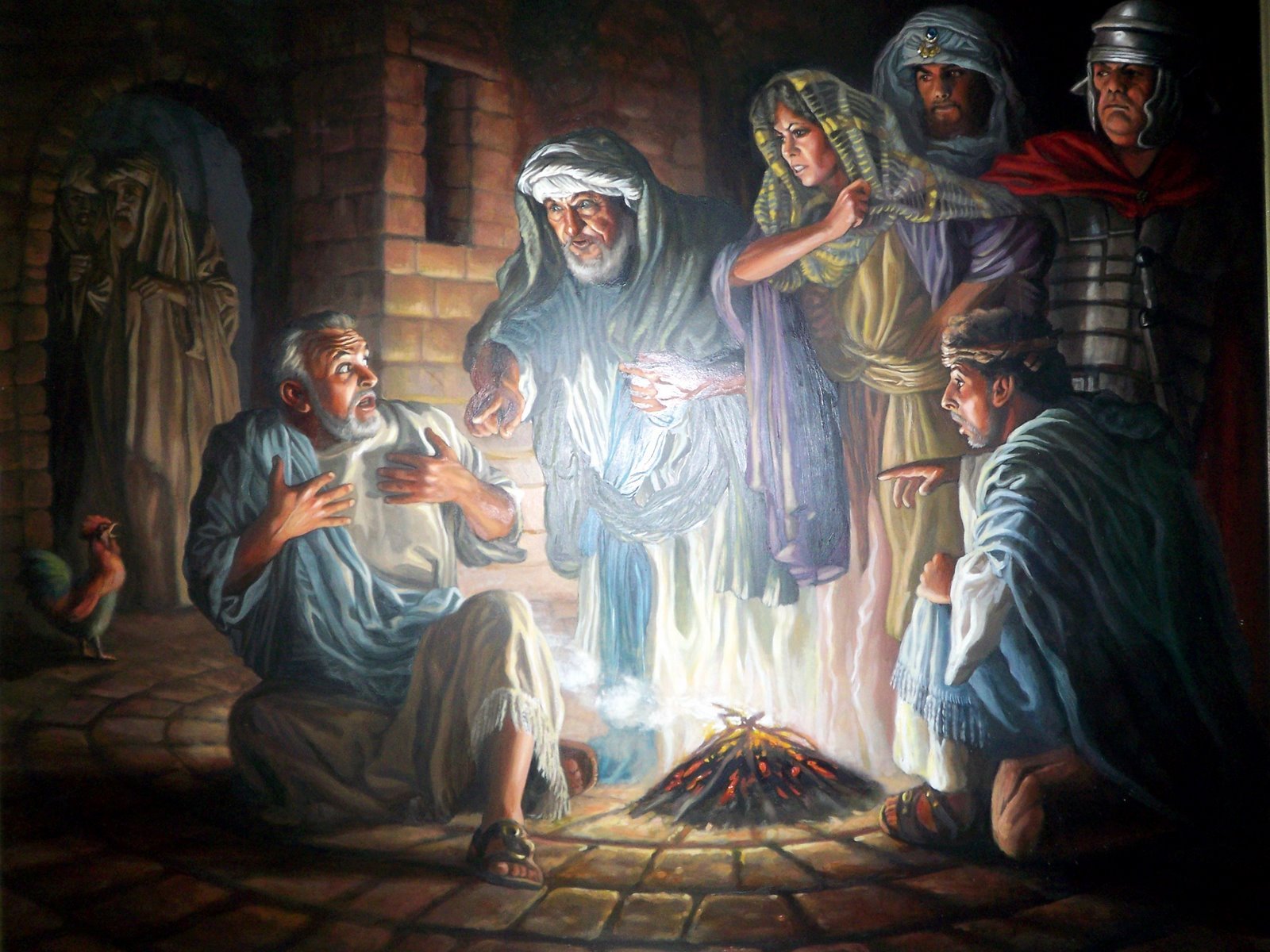 3. Warm Yourself at a Stranger’s Fire
“Blessed is the man who walks not in the counsel of the ungodly, nor stands in the path of sinners, nor sits in the seat of the scornful” (Psalm 1:1). 

“Do not be deceived: ‘Evil company corrupts good habits’” (1 Cor. 15:33). 

“Do not enter the path of the wicked, and do not walk in the way of evil” (Prov. 4:14). 
“He who walks with wise men will be wise, but the companion of fools will be destroyed” (Prov. 13:20).
4. Expose Yourself To Strong Emotional Temptations
Mark 14:66-71; John 18:25-27

Strong emotions are doorways to sin: 
Fear - Matt. 25:25
Anger - Gen. 4:6-7; Eph. 4:26-27
Lust - 1 Cor. 6:18
Pride - Prov. 16:18
How Can We Do the Unthinkable?
Insist It Could Never Happen To Us
Follow the Lord at a Distance
Warm Ourselves at a Stranger’s Fire
Expose Ourselves to Strong Emotional Temptations
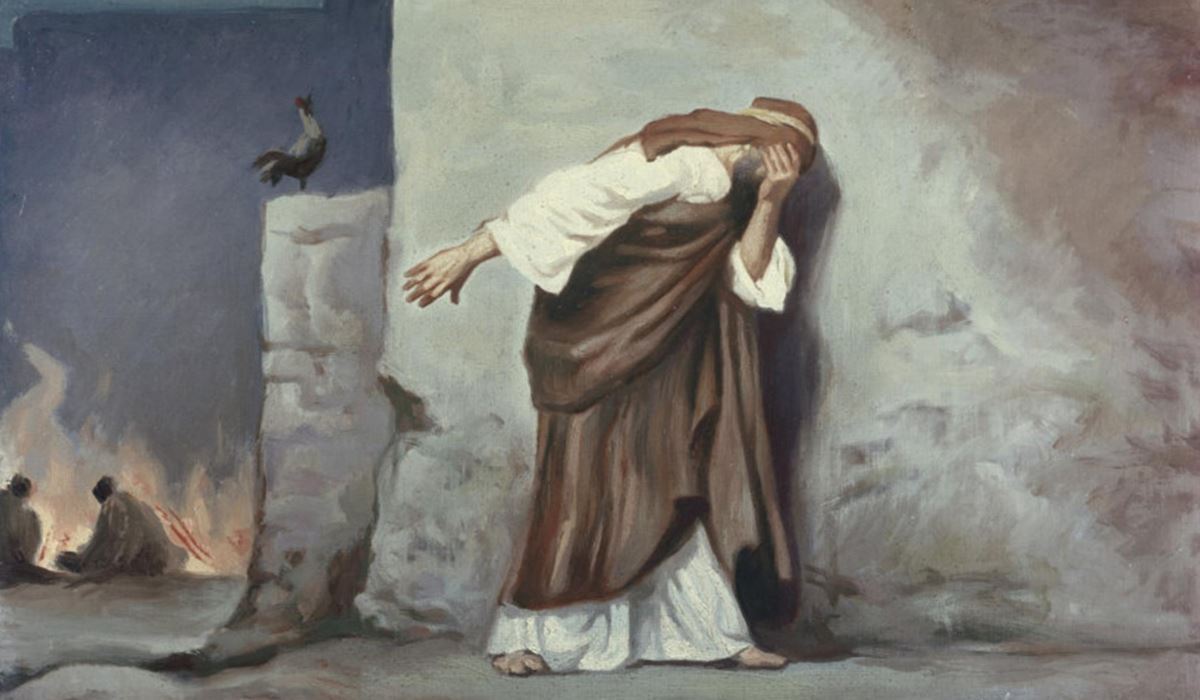